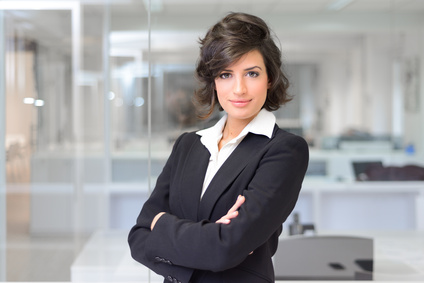 Alicia Player
Berufsbezeichnung
Telefon: 000 111 333 – Mobiltelefon: 000 222 444 – @: name@mail.com
Adresse: 12 Street Name, Berlin
BERUFSERFAHRUNGEN
ÜBER MICH
FÄHIGKEITEN
SPRACHEN
AUSBILDUNG
«
«Der einzige Unterschied zwischen Träumen und Errungenschaften 
ist harte Arbeit»
Mayor C. Bollwage
EIN TAG MIT MIR
PERSÖNLICHKEIT
Kreativ
Führer
Lorem ipsum
dolor et sit
amet.
Innovator
Lorem ipsum
dolor et sit
amet.
Verantwortlich
Lorem ipsum
dolor et sit
amet.
Lorem ipsum
dolor et sit
amet.
Lorem ipsum
dolor
Ernst
Lorem
ipsum
Organisiert
12h
13h
10h
11h
8h
9h
7h
20h
21h
18h
19h
16h
17h
14h
15h